АДАПТАЦИЯ ДЕТЕЙ РАННЕГО ВОЗРАСТА
АДАПТАЦИЯ
(от лат.adaptare - приспособлять)
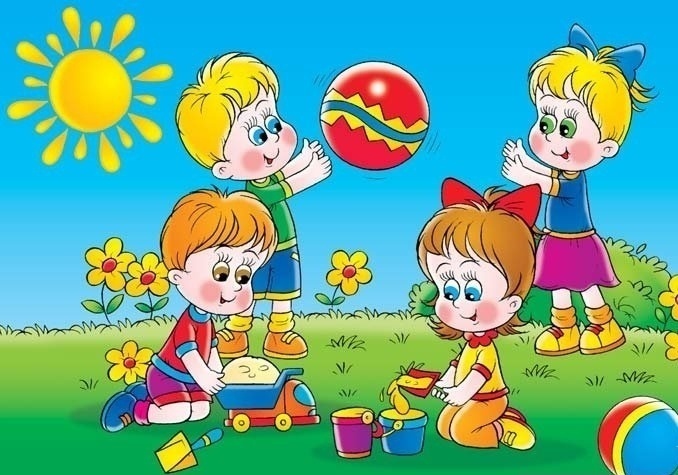 Выполнила: 
Воспитатель 1кв.к
Щелокова Н.Б
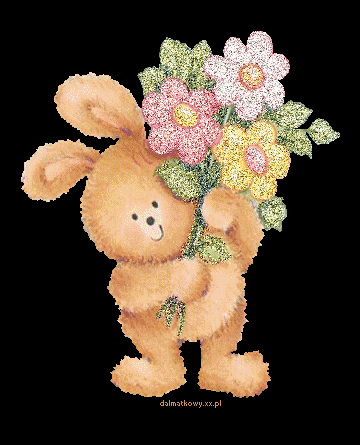 Адаптация – процесс вхождения человека в новую для него среду и приспособление к ее условиям.
Адаптация является активным процессом приводящим к :
Позитивным результатам (адаптированность)
Негативным (стресс)
При этом выделяются критерии успешной адаптации:
Внутренний камфорт (эмоциональная удовлетворенность)
Внешняя адекватность поведения(способность легко и точно выполнять новые требования)
В период адаптации к условиям детского сада очень часто отмечается регресс во всем развитии ребенка: в его речи, навыках, умениях, игровой деятельности!
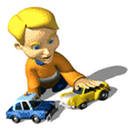 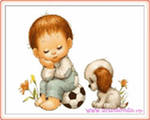 Как должен быть подготовлен ребенок к периоду адаптации.
Должны быть сформулированы следующие культурно – гигиенические навыки: самостоятельно есть разнообразную пишу;
Своевременно сообщать о своих потребностях: просится в туалет или на горшок;
Мыть руки при помощи взрослых, пользоваться полотенцем, носовым платком;
Пред поступлением в детский сад домашний режим целесообразно приблизить к режиму детского учреждения;
С персоналом группы необходимо познакомиться зарание (рассказать о его привычках, особенностях поведения).
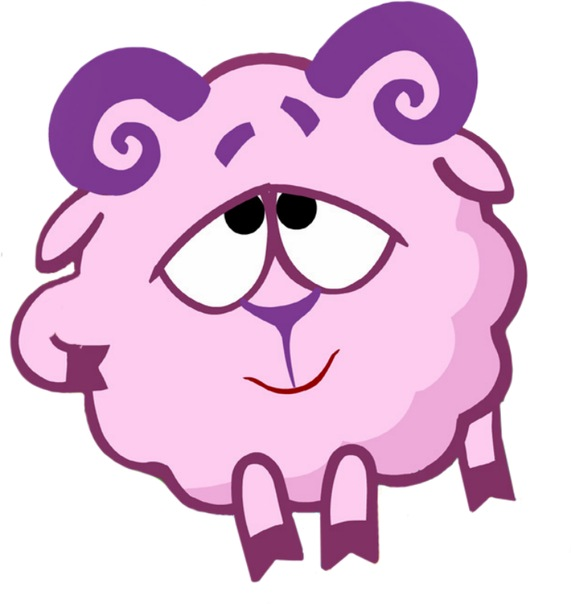 Заторможенность
Для адаптационного периода характерна эмоциональное напряжонность, беспокойство
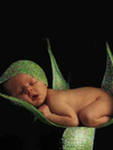 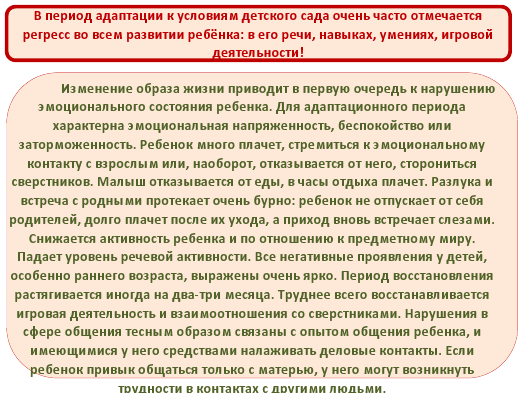 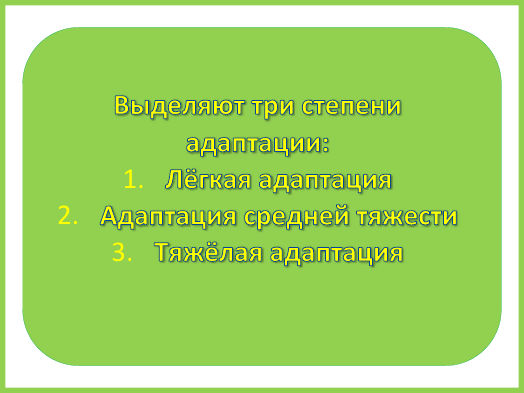 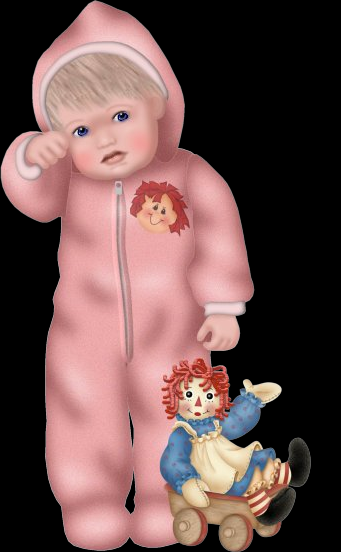 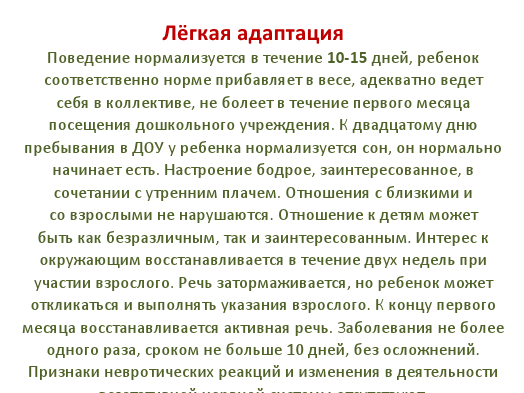 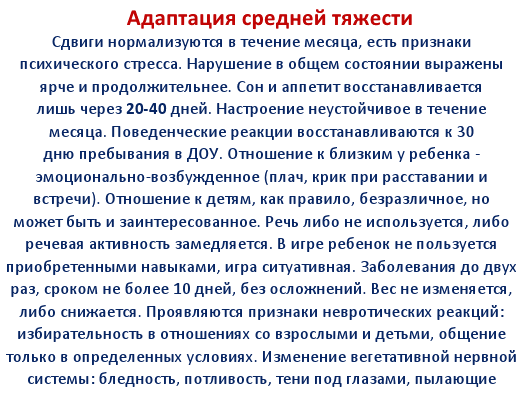 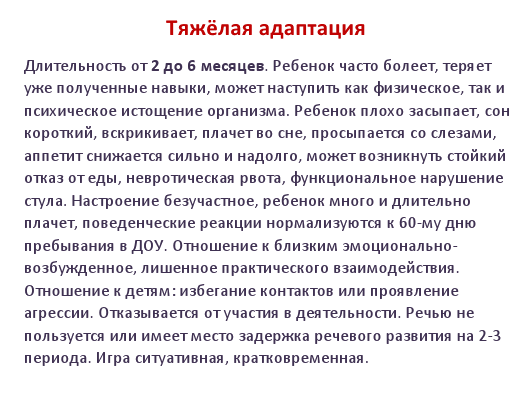 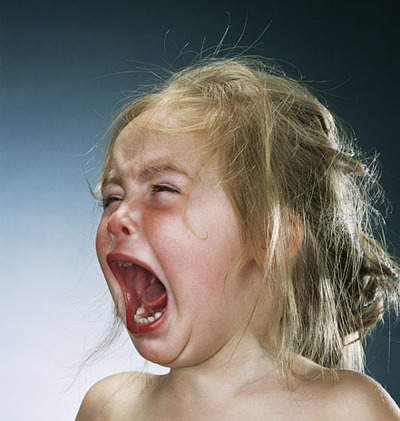 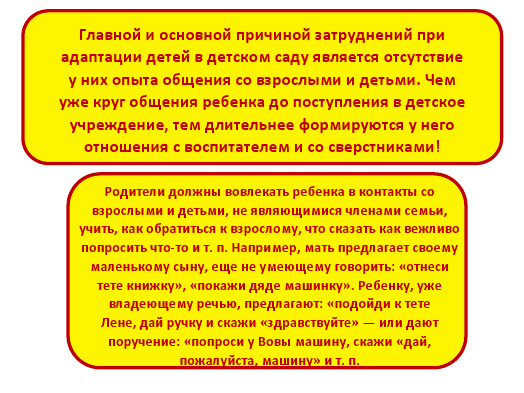 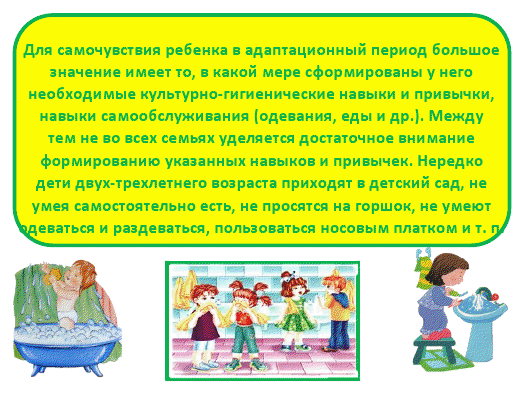 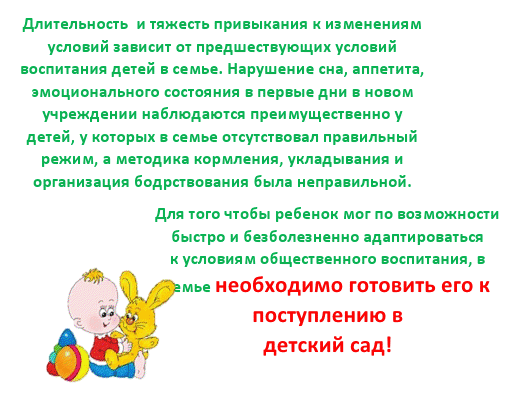 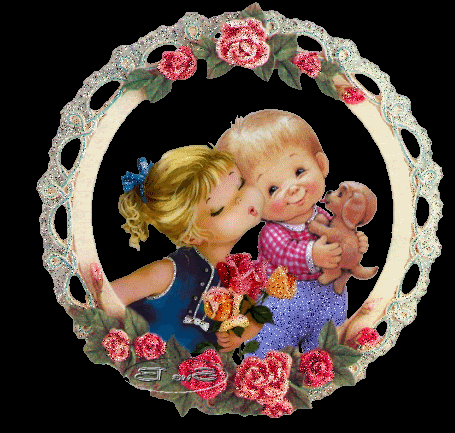 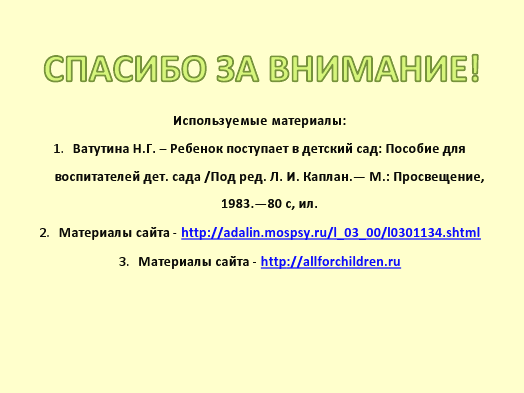